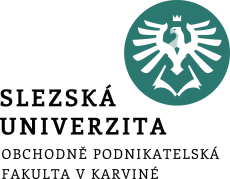 Měnové deriváty
Jana Šimáková
Katedra financí a účetnictví
http://fiu.cms.opf.slu.cz/
Podstata derivátů (1)
Důvody vzniku derivátů
Nestabilita a vysoká volatilita finančních trhů v 70. a 80. letech 20.století
Deriváty vznikly jako nástroj zajištění proti zvyšujícím se rizikům

Deriváty proto, že jsou odvozeny (derivovány) od pokladových aktiv
Podkladová aktiva (underlying assets)
Cenné papíry, burzovní indexy
Měny, úrokové sazby
Drahé kovy, ropa, zemědělské komodity
Mezinárodní finance – Měnové deriváty
Podstata derivátů (2)
Deriváty = instrumenty založené na jisté formě termínového obchodu

Časový nesoulad mezi uzavřením obchodu a jeho plněním

Při uzavření obchodu pevně sjednány podmínky (cena, objem, termín dodání podkladového aktiva)

V době splatnosti dodání aktiv a zaplacení
Mezinárodní finance – Měnové deriváty
Základní typy derivátů
Futures
Standardizovaná burzovní obdoba termínových operací

Opce
Termínové kontrakty přinášející majiteli právo, nikoliv však povinnost tento kontrakt využít

Swapy
Časově limitovaná směna úrokových závazků, popřípadě kapitálu, mezi dvěma či více subjekty

Kombinace derivátů
Swapce, forwardové swapy, opce na futures
Mezinárodní finance – Měnové deriváty
Základní možnosti využití derivátů
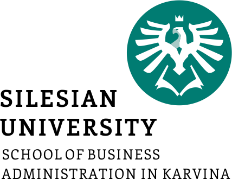 Zajištění (hedging)
Pomocí derivátů lze fixovat cenu určitého instrumentu ke sjednanému datu v budoucnosti → určitá otevřená pozice v daném aktivu se vyrovná opačnou pozicí v derivátu

Spekulace
Dochází k otevření pozice na termínovém trhu s cílem nevyrovnávat pozici z promptního trhu ale profitovat na cenovém vývoji

Arbitráž
Využívání cenových diferencí z hlediska teritoriálního (rozdíly mezi místy) a časového (rozdíly na termínovém trhu oproti teoretickým předpokladům)
Mezinárodní finance – Měnové deriváty
Měnové futures
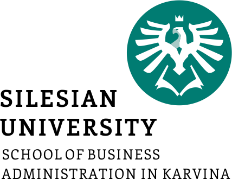 Standardizované burzovní termínové obchody představující pevnou dohodu mezi dvěma partnery, která jim dává právo a současně povinnost

Koupit (dlouhá pozice = long position) resp. prodat (krátká pozice = short position)
K standardizovanému datu v budoucnosti
Standardizované množství
Určité měny
Za předem sjednanou termínovou cenu (termínový devizový kurz „exercise price“)
Mezinárodní finance – Měnové deriváty
Zisk a ztráta při splatnosti futures
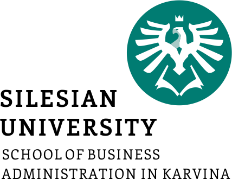 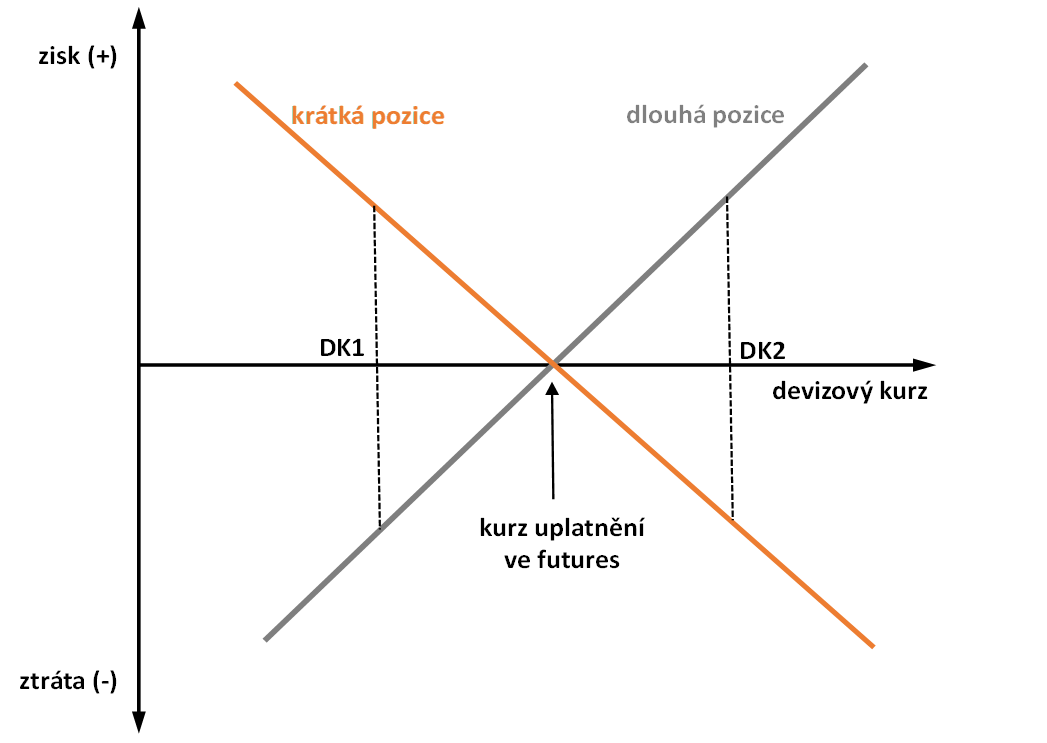 Mezinárodní finance – Měnové deriváty
Porovnání termínových operací
Mezinárodní finance – Měnové deriváty
Standardizace měnových futures
Standardizace termínu splatnosti
Čtyři termíny v roce (např. třetí pátek března, června, září a prosince)
Standardizace měn
Futures pouze na nejlikvidnější měny (měnové páry)
Standardizace objemu
Každá měna má standardní výši pro jeden kontakt (125 tis. EUR, 62,5 tis. GBP, 100 tis. CAD)
Standardizace minimálních cenových pohybů
Standardizace posledního dne obchodování
Standardizace mechanismu obchodování a vypořádání obchodů
Mezinárodní finance – Měnové deriváty
Chicago Mercantile Exchange
Expiry circle: March, June, September, December
Delivery date: 3rd Wednesday of delivery month
Last trading day: the second business day preceding the delivery day
Trading hours: 7:20 a.m. – 2:00 p.m. CST
Mezinárodní finance – Měnové deriváty
Kurzovní lístek futures
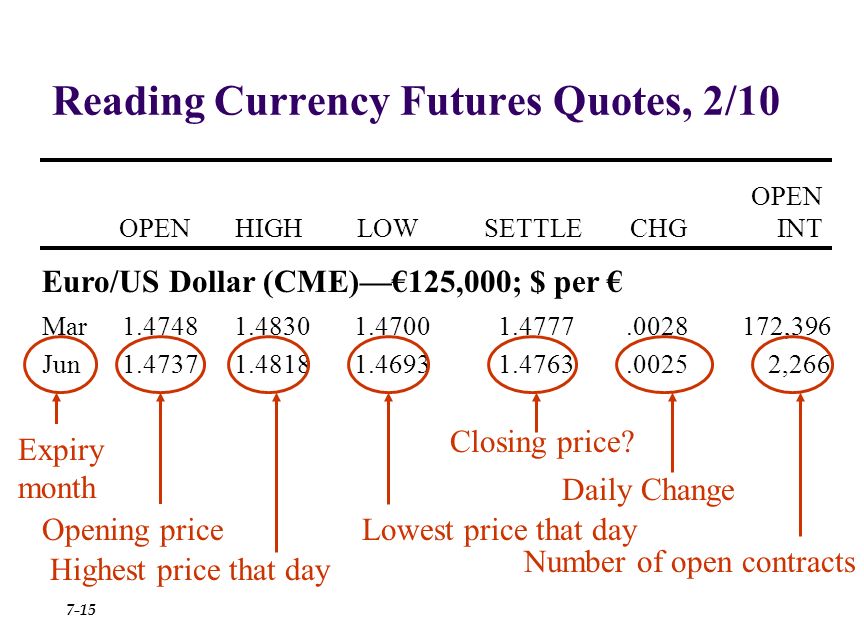 Mezinárodní finance – Měnové deriváty
Zajištění clearingového centra
Clearingové centrum na sebe přebírá úvěrové riziko všech obchodníků  nutnost zajištění

Členy clearingového centra se mohou stát jen vybraní obchodníci
Vysoké nároky na bonitu členů
Zajištění prostřednictvím garančních fondů
Systém záloh (margin) = hlavní nástroj snížení úvěrového rizika
Mezinárodní finance – Měnové deriváty
Marking-to-market
Všichni obchodníci musí před zahájením obchodování složit na maržové konto počáteční zálohu (initial margin)
Výše marže = pokrytí maximální možné ztráty z obchodování během jednoho dne
Každý den se provádí ocenění otevřených pozic denní zúčtovací cenou
Po ocenění se započtou veškeré denní zisky a ztráty (mark to market)
Zisky se připisují na maržová konta obchodníků
Ztráty se hradí z maržových kont obchodníků
Při poklesu zůstatku na maržovém kontě pod nutnou úroveň  margin call 
Prostředky přesahující povinnou úroveň lze z maržového konta převést
Mezinárodní finance – Měnové deriváty
Marking-to-market příklad
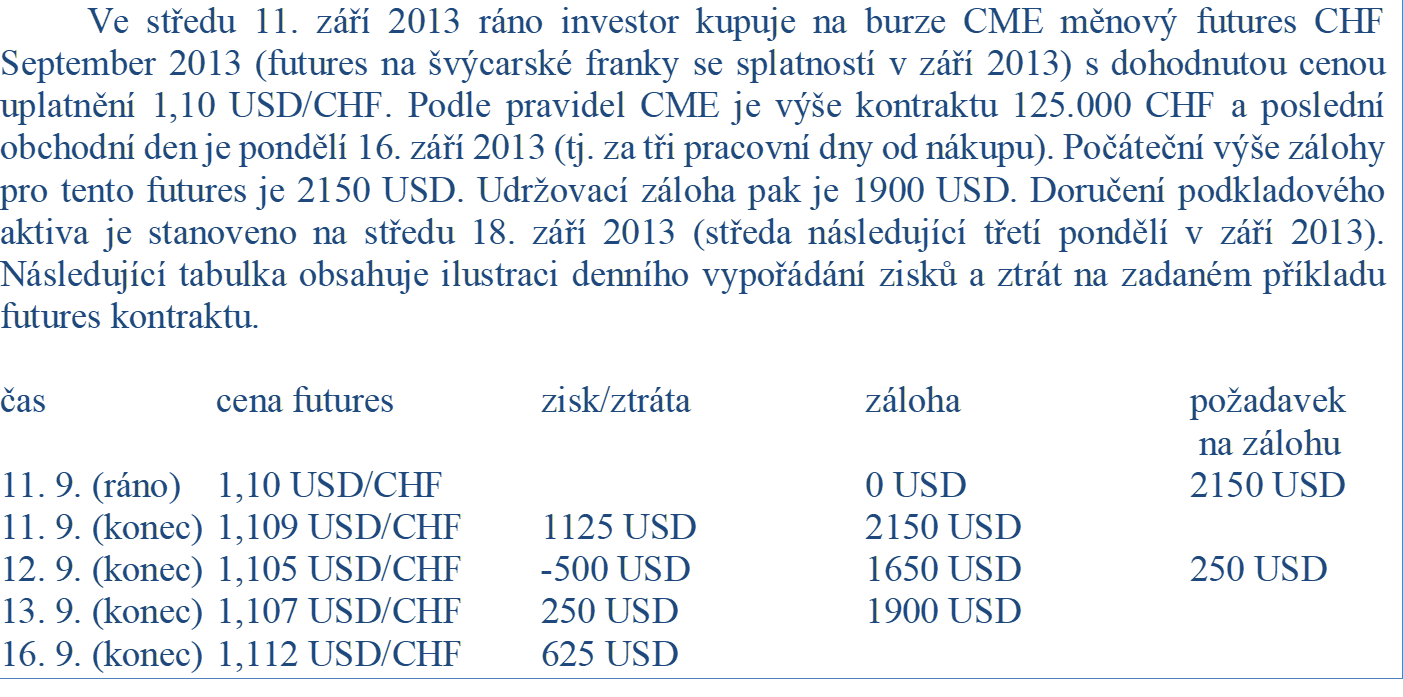 Mezinárodní finance – Měnové deriváty
Měnové opce
Zachovávají výhodu a eliminují nevýhodu futures
Umožňují omezit ztrátu z nepříznivého vývoje ceny
Umožňují také zisk z příznivého vývoje ceny
Opce se buďto uplatní nebo nechají vypršet

Měnová opce poprvé v roce 1983
Různé konstrukce opcí
Standardizované opce obchodované na burzách (Chicago Board of Exchange)
Nestandardizované OTC opce vydávané přesně dle potřeb partnerů (banka – klient)
Mezinárodní finance – Měnové deriváty
Základní opční terminologie
Cena uplatnění (excercise price, strike price)
Cena aktiva, pro níž je opce vypsána a při níž lze opci uplatnit
Opční prémie (option premium)
Platí se vypisovateli a představuje hodnotu volby, kterou mohou držitelé opce uplatnit
Tržní cena
Stále se mění podle vývoje ceny podkladového aktiva a dalších faktorů (doba do splatnosti, potenciální variabilita podkladového aktiva)
Vypisovatel (writer)
osoba vydávající opci a přijímající závazek plnit vůli držitele opce
Mezinárodní finance – Měnové deriváty
Základní typy opcí (1)
Kupní opce (call option)
Dává majiteli právo koupit určité množství podkladového aktiva při dané ceně od vypisovatele opce
Long the call vs. short the call
Prodejní opce (put option)
Dává majiteli právo prodat určité množství podkladového aktiva při dané ceně vypisovateli opce
Long the put vs. short the put
Evropská opce
Opční právo lze uplatnit pouze k datu vypršení (splatnosti) opce
Americká opce
Opční právo lze využít kdykoliv až do datu splatnosti opce
Mezinárodní finance – Měnové deriváty
Základní typy opcí (2)
Opce v penězích (in the money option)
Uplatnění opce přináší zisk
Kupní opce: 		cena uplatnění < spot price
Prodejní opce: 	cena uplatnění > spot price

Opce mimo peníze (out of the money option)
Uplatnění opce přináší ztrátu
Kupní opce: 		cena uplatnění > spot price
Prodejní opce: 	cena uplatnění < spot price

Opce na penězích (at the money option)
Uplatnění opce nepřináší ani zisk ani ztrátu
Mezinárodní finance – Měnové deriváty
Příklad na kupní opci
Obchodována na Chicago Mercantile Exchange
Britská libra April 165 call
Opce na koupi 62.500 GBP v kurzu 1,65 USD/GBP
Opční prémie 2 centy na libru
Poplatek 30 USD na kontrakt

Zajištění horního limitu (max. dolarové náklady na nákup GBP)
Náklady = poplatek + opční prémie
Prémie = 0,02 * 62.500 = 1.250 USD
Náklady = 30 + 1.250 = 1.280 USD
Horní limit = cena uplatnění + náklady
Mezinárodní finance – Měnové deriváty
Dlouhá pozice v kupní opci
profit $/£
In-the-Money
1.65
0
1.6705
spot exchange rate $/£
Out-of-the-Money
-0.0205
Mezinárodní finance – Měnové deriváty
If the call is in-the-money, it is worth spot – (exercise price)
If the call is out-of-the-money, it is worthless and the buyer of the call loses his entire investment of USD 1,280.
loss $/£
Výpočet zisku z dlouhé pozice v kupní opci
Předpoklad: spot kurz v dubnu (F) = 1,69 USD/GBP
F > exercise: 1,69 – 1,65 = 0,04 USD

Hodnota kontraktu: 0,04 * 62.500 = 2.500 USD
Opční prémie:		              - 1.250 USD
Poplatky:			   - 30 USD
Zisk:			       	 1.220 USD
Mezinárodní finance – Měnové deriváty
Krátká pozice v kupní opci
profit $/£
0.02
Out-of-the-Money
spot exchange rate $/£
1.6705
0
1.65
In-the-Money
loss $/£
Mezinárodní finance – Měnové deriváty
If the call is in-the-money, the writer loses spot - exercise price 
If the call is out-of-the-money, the writer keeps the option premium
Výpočet ztráty z krátké pozice v kupní opci
Předpoklad: spot kurz v dubnu (F) = 1,69 USD/GBP
Exercise < F: 1,65 – 1,69 = -0,04 USD

Hodnota kontraktu: -0,04 * 62.500 = -2.500 USD
Opční prémie:	                                   1.250 USD
Ztráta:			  -1.250 USD
Mezinárodní finance – Měnové deriváty
Shrnutí zisků a ztrát z opcí
call option	        buyer profit/loss	             writer profit/loss
premium	         pays			 receives
maximum loss	         premium and fees paid	 unlimited
maximum profit	         unlimited			 premium received


put option	        buyer profit/loss	             writer profit/loss
premium	         pays			receives
maximum loss	         premium and fees paid	unlimited
maximum profit	         exercise price minus         	premium received 	                       premium and fees paid
Mezinárodní finance – Měnové deriváty
Hodnota opce
Nominální (nocionální) hodnota (face value)
Objem kontraktu , nemá žádnou důležitou funkci

Tržní hodnota

Vnitřní hodnota (intristic value)
Hodnota okamžitého uplatnění opce
Pro opce mimo peníze je nulová

Časová hodnota
Platí pro opce mimo peníze , vyjádření pravděpodobnosti přechodu na opci v penězích
Mezinárodní finance – Měnové deriváty
Hodnota opce
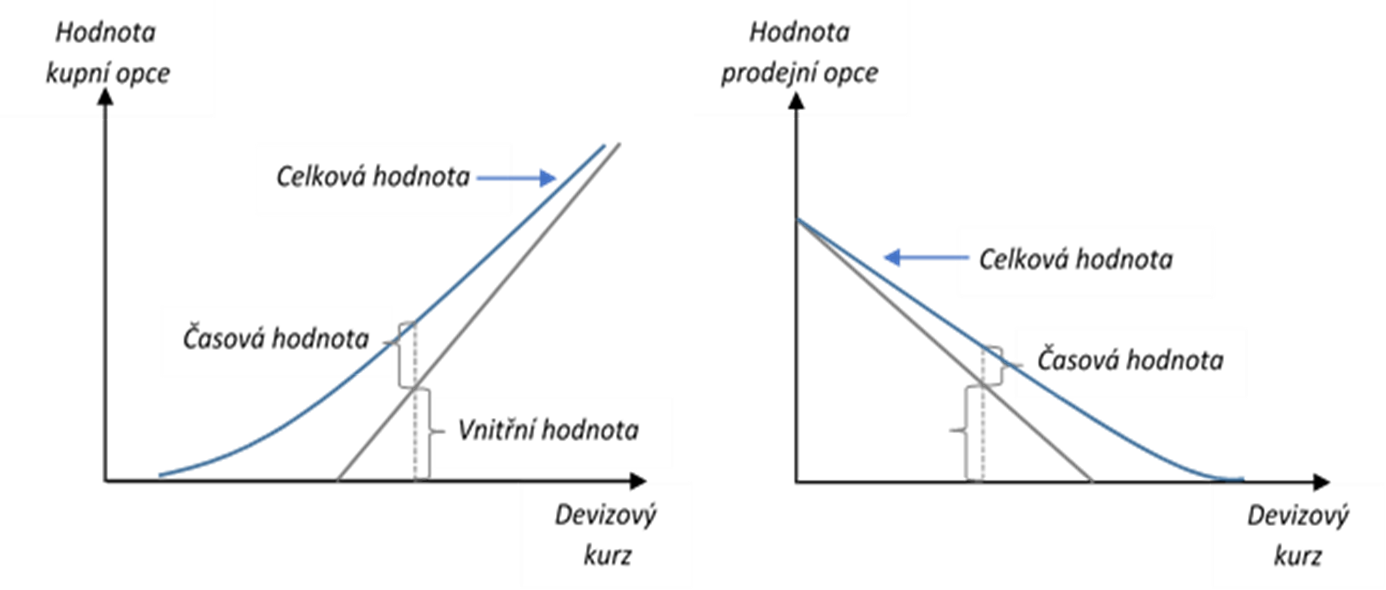 Mezinárodní finance – Měnové deriváty
Kurzovní lístek měnových opcí
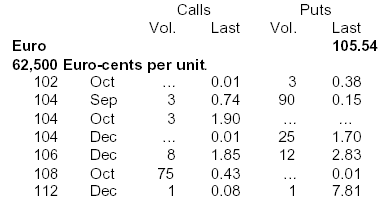 spot exchange rate1.0554 USD/EUR
value of the EUR 104 put option for September
Mezinárodní finance – Měnové deriváty
expiration date
no call option traded
90 put options traded
exercise price = 1.04 USD/EUR
Měnový swap
Synchronní nákup a prodej stejného množství měny ve dvou rozdílných datech oproti jiné měně

Typ výpůjčky, kdy jednu měnu si vypůjčujeme a druhou zároveň zapůjčujeme

Náklady swapu vyplývají z rozdílů úrokových sazeb na měny obsažené ve swapu a odvíjejí se od doby splatnosti swapu
Mezinárodní finance – Měnové deriváty
Měnový swap - příklad
Společnost disponuje 500 tis EUR a potřebuje na tři měsíce investovat USD, poté zase bude potřebovat EUR, nechce přijmout žádné kurzové riziko
Na spotové straně swapu dojde k prodeji 500 tis EUR bance v aktuálním kurzu 1,3 USD/EUR, tzn. nákupu 650 tis. USD
Zároveň bude na termínové straně uzavřen nákup 500 tis EUR od banky při swapovém kurzu -64, což dává termínový kurz 1,2936 USD/EUR
K nákupu 500 tis EUR bude stačit 646 800 USD
Zisk 3250 USD je způsoben rozdílem úrokových sazeb: 4% p.a. na EUR a 2 % p.a. na USD
Mezinárodní finance – Měnové deriváty
C  KONEC PŘEDNÁŠKYCDĚKUJI ZA POZORNOST